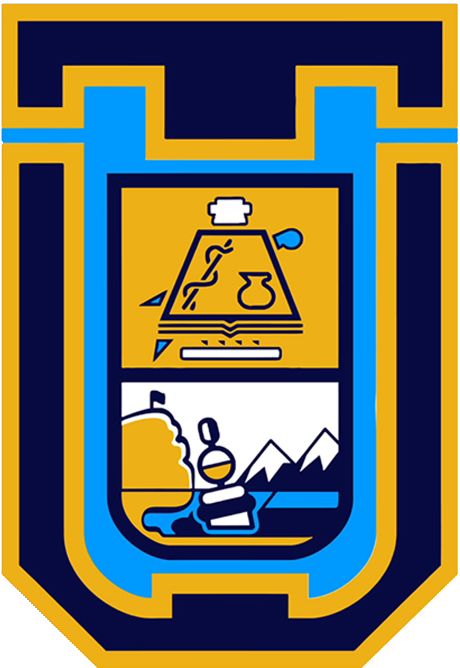 Plan de Proyecto “C.A.M.”
Integrantes: Nicolas JorqueraJosé-Ignacio LeblancMatías SandovalLuis Soto
Profesores: Diego AracenaRicardo Valdivia
Descripción del Proyecto
Análisis, Diseño
Especificaciones de Requerimientos
Arquitectura Propuesta
Diseño de la Interfaz de Usuario
Implementación
Descripción de los Programas Implementados
Diagrama de Interacción entre programas
Resultados
Estado Actual del Proyecto
Problemas Encontrados y Soluciones Propuestas
Conclusiones
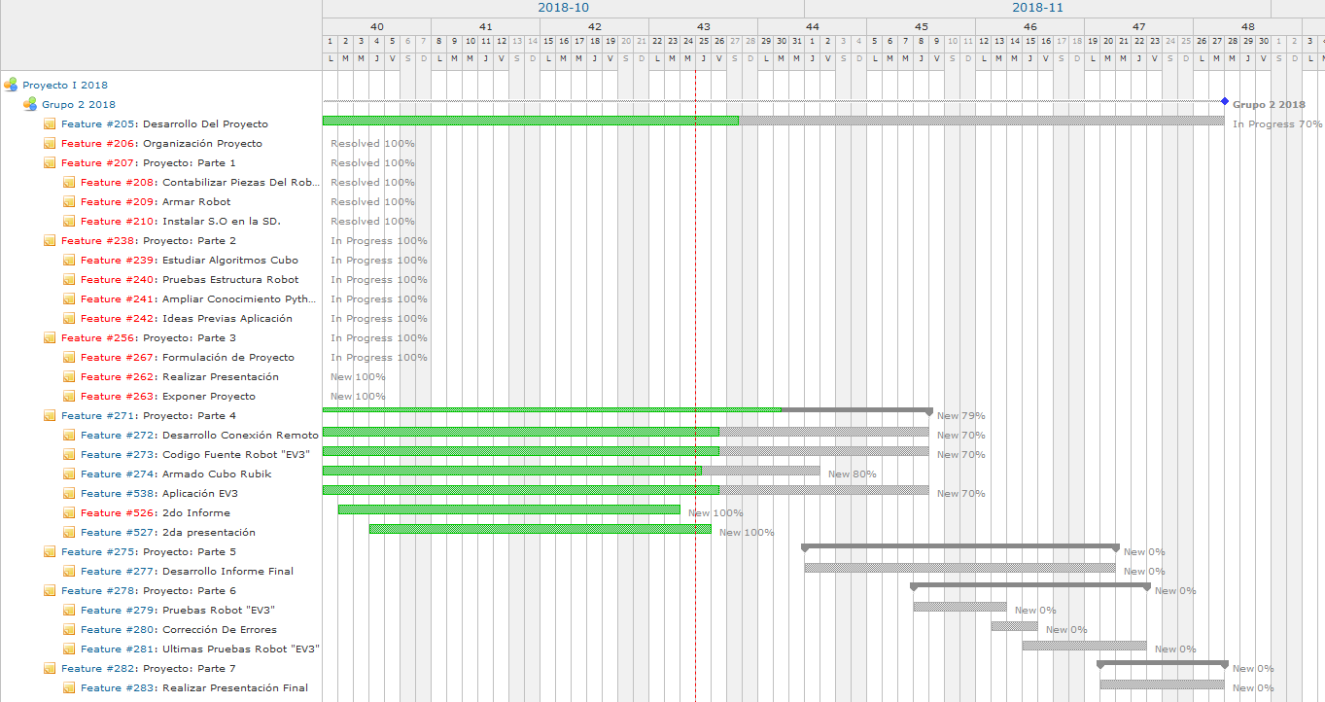 Análisis, Diseño
Especificaciones de Requerimientos:
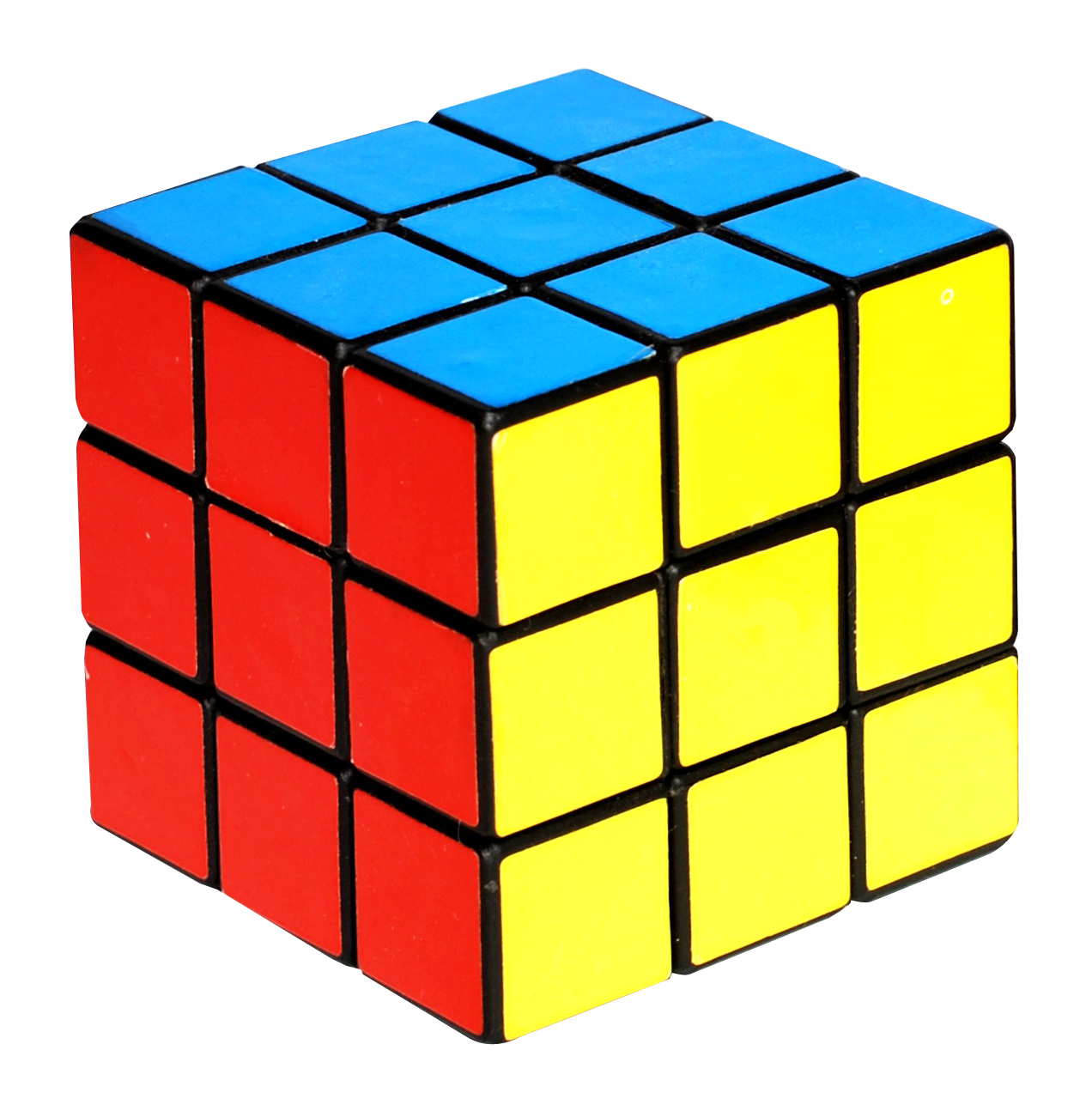 Requerimiento del Proyecto
Piezas de LEGO Mindstorms.
Notebook.
Cubo Rubik.
Guía de Patrones Cubo Rubik.

Requerimiento del Usuario:
Manual de Usuario.
Notebook.
Aplicación C.A.M..
Análisis, Diseño
Arquitectura Propuesta
Se dispone una pantalla con
Robot
Lista de Patrones
Patrón Seleccionado
Aplicación
Cubo con dicho Patrón
Se Obtiene
Se Establece Conexión
Análisis, Diseño
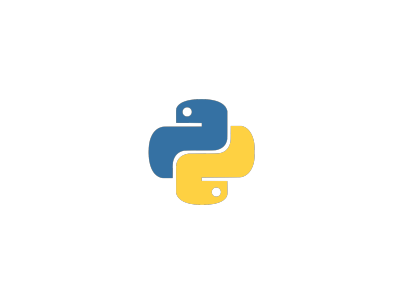 Diseño de la Interfaz del Usuario
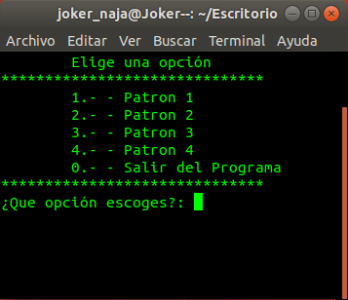 Entorno de Desarrollo:




Primer Diseño de la Interfaz:
Implementación
Descripción de los Programas Implementados
Programas necesarios para poder realizar algoritmos
Tiene Almacenados
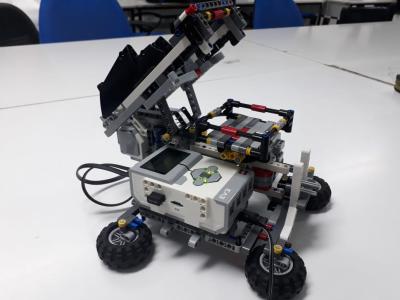 Se conecta Vía SSH a
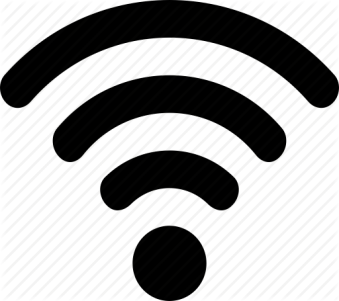 Se envía orden de algoritmo a
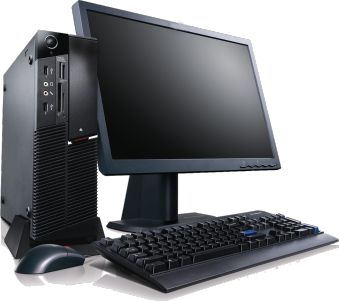 Interfaz Grafica
Desde allí se interactúa con
Implementación
Diagrama de Secuencia del Proyecto:
Opción 1
Ejecutar Código
Opción 2
Aplicación
Ejecutar Código
Opción 3
Ejecutar Código
Opción 4
Ejecutar Código
Resultados
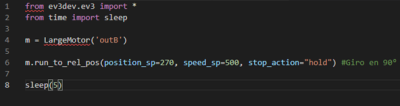 Estado Actual del Proyecto
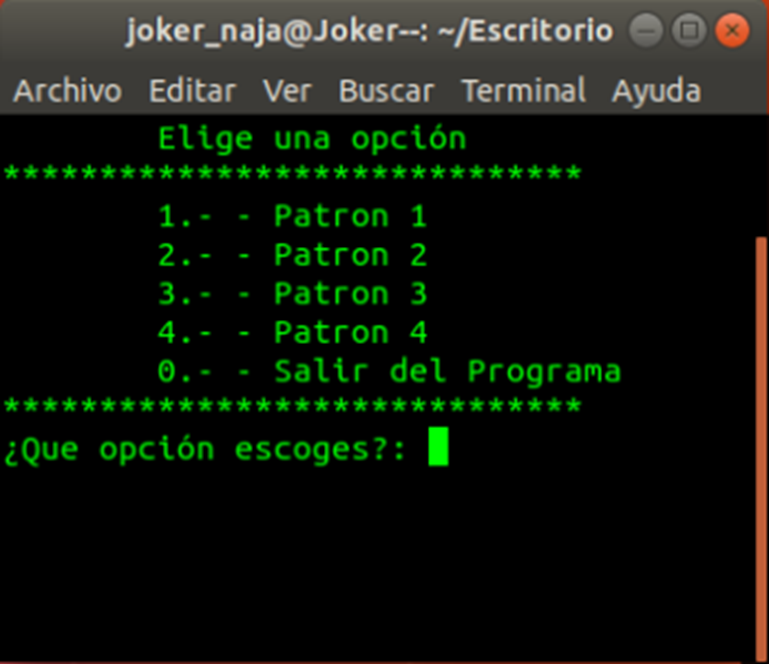 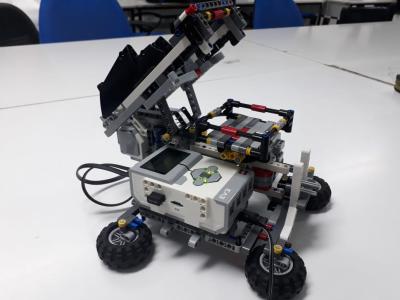 Resultados
Problemas Encontrados y Soluciones Propuestas
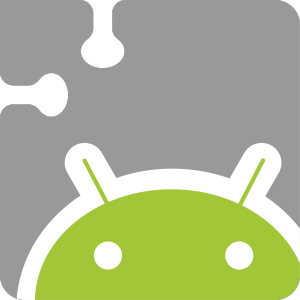 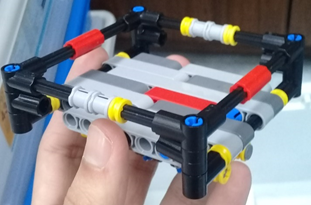 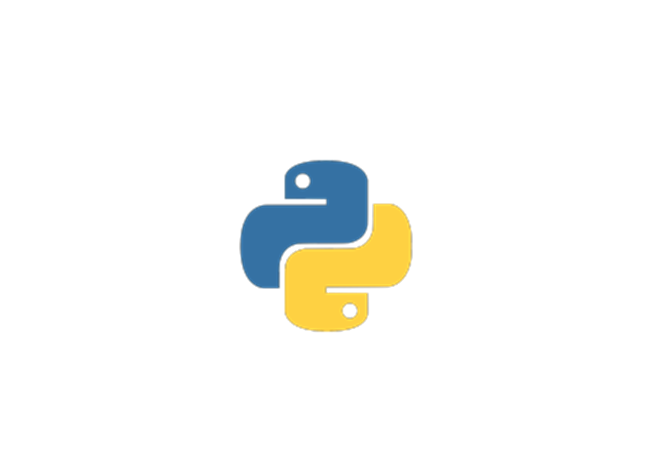 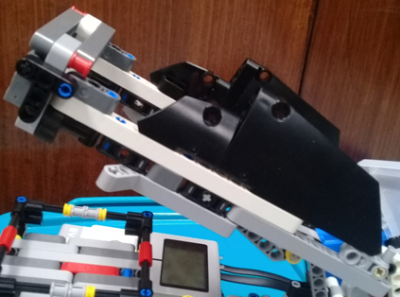 Resultados
Conclusiones
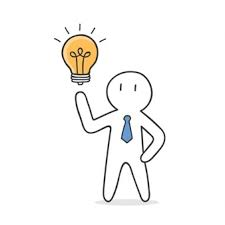